2020 Alliance Virtual Summit Conference
Michael C. Santo
Bechtel Santo & Severn
205 North 4th Street, Suite 300
Grand Junction, Colorado
(970) 683-5888
2019-20 State Legislation
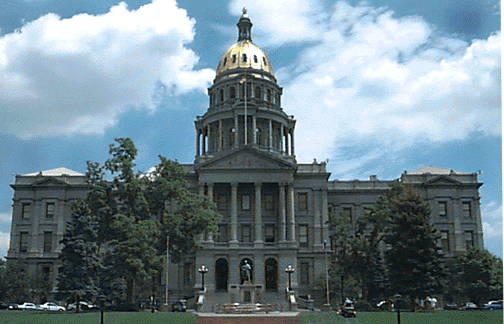 Concerning the Creation of the “Equal Pay for Equal Work Act” in Order to Implement Measures to Prevent Pay Disparities
(Senate Bill 19-085)
Equal Pay ActSenate Bill 19-085
Equal Pay Act contains the following:
“Employer” means the state or any political subdivision, commission, department institution, or school district thereof, and every other person employing a person in the state. 
“Wage Rate” means all compensation received and benefits received by the employee.
Equal Pay ActSenate Bill 19-085
Requirements: “An employer shall not discriminate between employees on the basis of sex ... by paying an employee of one sex a wage rate less than the rate paid to an employee of a different sex for substantially similar work, regardless of job title, based on composite of skill and effort…”
Equal Pay ActSenate Bill 19-085
“By paying an employee of one sex a wage rate less than the rate paid to an employee of a different sex… 
For substantially similar work…, 
Regardless of job title…, 
Based on composite of skill and effort…; 
And responsibility.”
Equal Pay ActSenate Bill 19-085
1.	The wage differential is based on:  
	a) A seniority system
	b) A merit system 
	c) A system that measures earnings by 	quantity or quality of production 
	d) Geographic location
Equal Pay ActSenate Bill 19-085
e) Education, training, or experience to the extent reasonably related to the work in question. 
f) Travel, if the travel is a regular and necessary condition of work performed.
Equal Pay ActSenate Bill 19-085
2. That each factor is applied reasonably 
3. That each factor, to the extent relied upon, accounts for the entire wage differential 
4. That prior wage rate history was not relied on to justify disparity in current wage rate
Equal Pay ActSenate Bill 19-085
So employers need to consider establishing:
A seniority system;
A merit system;
A system that measures earnings by quantity or quality of production;
Geographic distinctions;
Education, training, or experience if they are related to the work; or
Travel, if travel is a regular and necessary condition of the work performed.
Equal Pay ActSenate Bill 19-085
Whatever basis/bases account(s) for a pay differentiation, it/they must be the reason for the entire difference in pay.
Equal Pay ActSenate Bill 19-085
The bill also prohibits an employer from:
Seeking the wage rate history of a prospective employee;
Relying on a prior wage rate to determine a wage rate;
Discriminating or retaliating against a prospective employee for failing to disclose the employee's wage rate history;
Equal Pay ActSenate Bill 19-085
Discharging, disciplining, discriminating against, coercing, intimidating, threatening, or interfering with an employee or other person because the employee or person inquired about, disclosed, compared, or otherwise discussed the employee’s wage rate.  
Requiring an employee, as a condition of employment, to disclose the employee’s wage rate.
Equal Pay ActSenate Bill 19-085
Other requirements:  
Employer shall make reasonable efforts to announce, post, or make known all opportunities for promotion to all current employees on the same calendar day and prior to making the decision.  
Employer shall disclose in each posting the compensation rate (or range) and general description of all the benefits and other compensation to be offered to the hired applicant.
Equal Pay ActSenate Bill 19-085
Other requirements:  
Employer shall keep records of job descriptions and wage-rate history for each employee for the duration of employment plus two years in order to determine if there is a pattern of wage discrepancy.
Equal Pay ActSenate Bill 19-085
Two year statute of limitations, but damages can go back three years.
Damages: Lost pay plus liquidated damages unless employer demonstrates that the act or omission giving rise to the violation was in good faith and employer had reasonable grounds for believing employer did not violate the statute.  
Employee can also recover reasonable attorney fees.
Liquidated Damages
If the employer demonstrates (i.e., it is the employer’s burden) that the act or omission giving rise to the violation was in “good faith and the employer had reasonable grounds for believing that the employer did not violate the law,” the Court shall not award liquidated damages.
Liquidated Damages
“In determining whether the employer’s violation was in good faith, the fact finder may consider evidence that within two years prior to the date of the commencement of the civil action, the employer completed a thorough and comprehensive pay audit of its workforce, with the specific goal of identifying and remedying unlawful pay disparities.
Complying with the EPA
Employers may want to add a policy to their Handbooks with EPA language:
Employer will not unlawfully discriminate between employees on the basis of sex, including by paying an employee of one sex a wage rate less than the rate paid to an employee of a different sex for substantially similar work, except where the wage differential is based on a seniority system; a merit system; a system that measures earnings by quantity or quality of production; the geographic location where the work is performed; education, training, or experience to the extent that they are reasonably related to the work in question; or travel, if the travel is a regular and necessary condition of the work performed. ….
Complying with the EPA
…. Accordingly, if you believe that your compensation does not comply with this requirement, please contact the Human Resources Department or the CEO. Further, Employer will not seek the wage rate history of a prospective employee or require disclosure of wage rate as a condition of employment; rely on a prior wage rate to determine a wage rate; discriminate or retaliate against a prospective employee for failing to disclose the employee's wage rate history; discharge or retaliate against an employee for actions by an employee in asserting the rights established by Colorado law against an employer; or discharge, discipline, discriminate against, or otherwise interfere with an employee for inquiring about, disclosing, or discussing the employee’s wage rate.  Finally, Employer also identifies that it will announce to all employees employment advancement opportunities and job openings and the pay range for the openings.
Complying with the EPA
Employers should create wage grids for each role to explain any pay differentials between employees and taking into account the EPA factors. For example:
What is going on with Colorado’s new wage rules?
Wage-and-Hour Background
Wage-and-Hour Laws That Cover 
Colorado Employers: 
1. 	Fair Labor Standards Act:  covers almost every employer. 
2. 	Colorado Overtime & Minimum Pay Standards Order: covers almost every employer.
3. 	Colorado Wage Act:  covers all employers in Colorado, except state public organizations.
COMPS Definitions
“Employee” means any person performing labor or services for the benefit of an employer.
Relevant factors in determining whether a person is an employee include the degree of control the employer may or does exercise over the person and the degree to which the person performs work that is the primary work of the employer
COMPS “Time Worked”
“Time worked” means time during which an employee is performing labor or services for the benefit of an employer, including all time s/he is suffered or permitted to work, whether or not required to do so.
Examples of time worked:  
Requiring or permitting employees to be on the employer's premises, on duty, or at a prescribed workplace (but not merely permitting an employee completely relieved from duty to arrive or remain on-premises), over one minute,
COMPS “Time Worked”
Putting on or removing required work clothes or gear (but not a uniform worn outside work as well), 
Receiving or sharing work-related information, security or safety screening, 
Remaining at the place of employment awaiting a decision on job assignment or when to begin work, or to performe clean-up or other duties "off the clock," 
Clocking or checking in or out, or waiting for any of the preceding
“Time Worked”
In a recent case, a court ruled that the time detention officers spent going through security screening before their shifts was “time worked,” and therefore compensable, because the security screening was “integral and indispensable” to employees’ duties.
The screenings were to prevent weapons and other contraband from entering facility, and keeping weapons and other contraband out of facility was tied to the officers’ work.
The employer could not have eliminated the screenings without impairing the employees’ ability to complete their work.
COMPS Definitions
Who is Not an “Employee”:
An individual who is primarily free from control and direction in the performance of the service, both under his or her contract for the performance of service and in fact, and who is customarily engaged in an independent trade, occupation, profession, or business related to the service performed is not an “employee.”
Colorado Minimum Wage Order
The previous Colorado Minimum Wage Order applied to employers in:  
(1) Retail and Service; 
(2) Food and Beverage; 
(3) Commercial Support Services; and 
(4) Health and Medical.
Colorado Minimum Wage Order
The Order specifically excludes: 
(1) the state or its agencies or entities, counties, cities and counties, municipal corporations, quasi-municipal corporations, school districts, and irrigation, reservoir, or drainage conservation companies or districts; 
(2) the insurance industry; 
(3) manufacturing industry; 
(4) community centered boards; and 
(5) construction industry.
COMPS Definitions
“Employer” has the same meaning as in the Federal Fair Labor Standards Act, except that the provisions of the COMPS do not apply to:
State or its agencies or entities 
Counties and cities 
Municipal corporations
Quasi-municipal corporations
School districts 
Irrigation, reservoir, or drainage conservation companies or districts
ExemptionsBackground
To be exempt, the employer must meet two tests with respect to the employee:

Salary-Basis Test
Duty-Basis Test 

Meeting one of the tests is insufficient.
COMPS Salary Thresholds
Date 					Salary Requirement 
July 1, 2020	 			$684.00 per week ($35,568 per year) 
January 1, 2021 			$778.85 per week ($40,500 per year) 
January 1, 2022 			$865.38 per week ($45,000 per year) 
January 1, 2023 			$961.54 per week ($50,000 per year) 
January 1, 2024 			$1,057.69 per week ($55,000 per year) 
Except the 2020 salary does not apply to the following two categories of employers, to whom the salary schedule applies only as of January 1, 2021 — (A) non-profit employers with annual total gross revenue of under $50 million, and (B) for-profit employers with annual total gross revenue of under $1 million.. 
======================================================
January 1, 2020 			Federal law (FLSA): $684.00 per week 								($35,568 per year)
FLSA/COMPS White-Collar Exemptions
Administrative 
  Executives & Supervisors
  Professional 
  Outside Sales 
  Other Exemptions
 COMPS states that it shall be liberally construed, except the exemptions, which shall be narrowly construed.
FLSA/COMPS White-Collar Exemptions
Administrative 
  Executives & Supervisors
  Professional 
  Outside Sales 
  Other Exemptions
Federal Administrative Exemption
1) The employee must make the federally-required weekly salary; 
2) The employee must have the primary duty of performing office or nonmanual work that is directly related to the management or general business operations of the employer or its customers; and
3) The employee’s primary duty must include the exercise of discretion and independent judgment on significant matters.
[Speaker Notes: *In Colorado, CMWO says salary only; FLSA allows payment on fee basis]
COMPS Administrative Exemption
1.	Meets the then-current salary-basis test.
2.	Directly serves the executive, and regularly performs duties important to the decision-making process of the executive. 
*The term “executive” is not defined in COMPS.  
3.	The employee must regularly exercise independent judgment and discretion in matters of significance, with a primary duty that is nonmanual in nature and directly related to management policies or general business operations.
Federal Executive Exemption
1) The employee must make the required rate on a salary basis, exclusive of board or lodging; 
2) The employee must have the primary duty of management of the enterprise in which he or she is employed, or manage a customarily recognized department; 
3) The employee must customarily and regularly direct the work of at least two other employees or their equivalent; and 
4) The employee must have the authority to hire or fire employees, or their recommendations about hiring, firing, advancement, promotion, etc. must be given particular weight.
COMPS Executive Exemption
1.	Meets the then-current federal salary-basis test.
2.	Supervises the work of at least two full-time employees. 
3.	Has the authority to hire and fire, or to effectively recommend such action.
4.	The employee must spend a minimum of 50% of the workweek in duties directly related to supervision.
COMPS Executive Exemption
Generally, “management” includes, but is not limited to, activities such as: 
Interviewing, selecting, and training of employees; 
Setting and adjusting rates of pay and hours of work; 
Directing the work of employees; 
Maintaining production or sales records for use in supervision or control; appraising employees’ productivity and efficiency for the purpose of recommending promotions or other changes in status;
Handling employee complaints and grievances; disciplining employees;
COMPS Executive Exemption
Planning the work; determining the techniques to be used; apportioning the work among the employees; 
Determining the type of materials, supplies, machinery, equipment or tools to be used, or merchandise to be bought, stocked and sold; 
Controlling the flow and distribution of materials or merchandise and supplies; 
Providing for the safety and security of the employees or the property; 
Planning and controlling the budget; and 
Monitoring or implementing legal compliance measures.
Federal Professional Exemption
1) The employee must be compensated on a salary at a rate not less than the required weekly salary;

2) The employee’s primary duty must be the performance of work requiring advanced knowledge, defined as work which is predominantly intellectual in character and which includes work requiring the consistent exercise of discretion and judgment;
[Speaker Notes: *In Colorado, CMWO says salary only; FLSA allows payment on fee basis]
Federal Professional Exemption
3) The advanced knowledge must be in a field of science or learning; and 

4) The advanced knowledge must be customarily acquired by a prolonged course of specialized intellectual instruction.
COMPS Professional Exemption
1.	Meets the then-current salary-basis test.
2.	Employed in a field or endeavor who has knowledge of an advanced type in a field of science or learning customarily acquired by a prolonged course of specialized intellectual instruction and study. 
3.	A professional employee must be employed in the field in which s/he was trained.
Federal Outside SalesExemption
The employee’s primary duty must be making sales (as defined in the FLSA), or obtaining orders or contracts for services or for the use of facilities for which a consideration will be paid by the client or customer; and
The employee must be customarily and regularly engaged away from the employer’s place or places of business.
The salary requirements of the regulation do not apply to the outside sales exemption.
COMPS Outside Salesperson Exemption
1.	This exemption covers an employee working primarily away from the employer's place of business or enterprise for the purpose of making sales or obtaining orders or contracts for any commodities, articles, goods, real estate, wares, merchandise, or services. 
2.	The employee must spend a minimum of 80% of the workweek in activities directly related to his or her own outside sales.
3.	No reference in COMPS to any pay requirements for this exemption.
Other COMPS Exemptions
Owners or proprietors. This exemption covers a full-time employee actively engaged in management of the employer who either: 
(A) owns at least a bona fide 20% equity interest in the employer; or 
(B) for a non-profit employer, is the highest-ranked and highest-paid employee, and is paid at least the salary threshold.
Other COMPS Exemptions
Interstate transportation workers and taxi cab drivers. This exemption covers:
(A) an employee who is a driver, a driver’s helper, or a loader or mechanic of a motor carrier, if the employee crosses state lines in the course of his or her work, and 
(B) taxi cab drivers employed by a taxi service provider licensed by a state or local government.
In-Residence Exemptions Under COMPS
Casual babysitters employed in private residences directly by households, or directly by family members of the individual(s) receiving care from the babysitter. 
Property managers residing on-premises at the property they manage. 
Student residence workers working on premises where they reside for sororities, fraternities, college clubs, or dormitories. 
Laundry workers who (a) are inmates, patients, or residents of charitable institutions; and (b) perform laundry services; and (c) in institutions where they reside.
Other COMPS Exemptions
Bona fide volunteers and work-study students. This exemption covers those who need not be compensated under the Federal Fair Labor Standards Act as either: 
(A) enrolled students receiving credit for an unpaid work-study program or internship; or 
(B) bona fide volunteers for non-profit organizations.
Agriculture Jobs. Workers in jobs in agriculture are exempt from minimum wage, overtime and meal periods, if they are not covered by, or are exempt from, the minimum wage provisions of the Federal Fair Labor Standards Act.  Agriculture workers also are entitled to modified rest periods.
Other COMPS Exemptions
Employees in highly technical computer-related occupations. This exemption covers an employee who:
(A) is a skilled worker employed as a computer systems analyst, computer programmer, software engineer, or other similarly highly technical computer employee; 
(B) who has knowledge of an advanced type, customarily acquired by a prolonged course of specialized formal or informal study; and 
(C) spends a minimum of 50% of the workweek in any combination of the following duties:
Other COMPS Exemptions
(1) the application of systems analysis techniques and procedures, including consulting with users, to determine hardware, software, or system functional specifications, 
(2) the design, development, documentation, analysis, creation, testing, or modification of computer systems or programs, including prototypes, based on and related to user or system design specifications, or 
(3) the design, documentation, testing, creation, or modification of computer programs related to machine operating systems.
Minimum Wage Requirements
If an employee is covered by multiple minimum or overtime wage requirements, the requirement providing a higher wage, or otherwise setting a higher standard, shall apply.
Reduced Minimum Wage for Certain People with Disabilities and Minors. The minimum wage may be reduced by 15% for (a) non-emancipated minors and (b) persons certified to be less efficient in performance of their job duties due to a physical disability.
COMPS Overtime
Employees shall be paid time and one-half of the regular rate of pay for any work in excess of any of the following, except as provided below: 
	(A) 40 hours per workweek; 
	(B) 12 hours per workday; or 
	(C) 12 consecutive hours without regard 	to the start and end time of the workday.
Exemptions to 12-Hour Requirement
The Rule 4.1.1(B)-(C) daily (12-hour) overtime rule does not apply in COMPS #36 (2020) to companions designated as direct support professionals/direct care workers who are scheduled for, and work, shifts of at least 24 hours providing residential or respite services and who are employed by service providers and agencies that receive at least 75% of their total revenue from Medicaid or other governmental sources, and who provide services within Medicaid home- and community-based service waivers.
COMPS Meal and Rest Periods
Meal Periods. Employees shall be entitled to an uninterrupted and duty-free meal period of at least a 30-minute duration when the shift exceeds 5 consecutive hours. 
Such meal periods, to the extent practical, shall be at least one hour after the start, and one hour before the end, of the shift. 
Employees must be completely relieved of all duties and permitted to pursue personal activities for a period to qualify as non-work, uncompensated time.
COMPS Meal and Rest Periods
When the nature of the business activity or other circumstances make an uninterrupted meal period impractical, the employee shall be permitted to consume an on-duty meal while performing duties. 
Employees shall be permitted to fully consume a meal of choice on the job and be fully compensated for the on-duty meal period without any loss of time or compensation.
COMPS Meal and Rest Periods
Every employer shall authorize and permit a compensated 10-minute rest period for each 4 hours of work, or major fractions thereof, for all employees, as follows: 
			Work Hours 						Rest Periods Required 
			2 or fewer 								0 
			Over 2, and up to 6 						1 
			Over 6, and up to 10 					2 
			Over 10, and up to 14 					3 
			Over 14, and up to 18 					4 
			Over 18, and up to 22 					5 
			Over 22 								6
COMPS Meal and Rest Periods
Rest periods shall be 10 minutes unless, on a given workday, or in a writing covering up to a one-year period that is signed by both parties, the employee and the employer agree, voluntarily and without coercion, to have two 5-minute breaks, as long as 5 minutes is sufficient, in the work setting, to allow the employee to go back and forth to a bathroom or other location where a bona fide break would be taken.
COMPS Meal and Rest Periods
If the below conditions are met, rest periods need not be 10 minutes every 4 hours for any employees:  
(i) governed by a collective bargaining agreement at any employer, or 
(ii) during time they are providing Medicaid-funded residential in-home services for an employer receiving at least 75% of its annual total gross revenue from federal and/or state Medicaid funds for providing such services.
COMPS Meal and Rest Periods
iii) rest periods that average, over the workday, at least 10 minutes per 4 hours worked; and
iv) at least 5 minutes of rest in every 4 hours worked.
Such an agreement does not change an employee’s right to pay for rest periods under.  
Rest periods, to the extent practical, shall be in the middle of each 4-hour work period. It is not necessary that the employee leave the premises for a rest period.
COMPS Meal and Rest Periods
According to COMPS, “when an employee is not authorized and permitted does not have a required 10-minute rest period, his or her shift is effectively extended by 10 minutes without compensation.  Because a rest period requires 10 minutes of pay without work being performed, work during a rest period is additional work for which additional pay is not provided.” Therefore, a failure by an employer to authorize and permit a 10-minute compensated rest period is a failure to pay 10 minutes of wages at the employee’s agreed-upon or legally required (whichever is higher) rate of pay. 
The proposed version of COMPS stated, “when an employee does not have a required 10-minute rest period,…”
Rest-Period Exemptions
If the below conditions are met, rest periods need not be 10 minutes every 4 hours for any employees (i) governed by a collective bargaining agreement at any employer, or (ii) during time they are providing Medicaid-funded residential in-home services for a service provider or agency an employer receiving at least 75% of its annual total gross revenue from federal and/or state Medicaid or other governmental funds for providing such services within Medicaid home- and community-based services waivers, and the services provided require continuous supervision of the service recipient, or providing a rest period would interfere with ensuring the service recipient’s health, safety, and welfare. Employees in category (i) or (ii) must receive:
(1) rest periods that average, over the workday, at least 10 minutes per 4 hours worked; and
(2) at least 5 minutes of rest in every 4 hours worked.
Employer Record-Keeping and Posting Requirements
Posting and Distribution Requirements:
Posting. Every employer subject to the COMPS Order must display a COMPS Order poster published by the Division in an area frequented by employees where it may be easily read during the work day.
If the work site or other conditions make a physical posting impractical (including private residences employing only one worker, and certain entirely outdoor worksites lacking an indoor area), the employer shall provide a copy of the COMPS Order or poster to each employee within his or her first month of employment, and shall make it available to employees upon request.
Employer Record-Keeping and Posting Requirements
Distribution. Every employer publishing or distributing to employees any handbook, manual, or written or posted policies shall include a copy of the COMPS Order, or a COMPS Order poster published by the Division, with any such handbook, manual, or policies. 
Every employer that requires employees to sign any handbook, manual, or policy shall, at the same time or promptly thereafter, include a copy of the COMPS Order, or a COMPS Order poster published by the Division, and have the employee sign an acknowledgement of being provided the COMPS Order or the COMPS Order poster.
CO House Bill 20-1048
Creating a Respectful and Open World for Natural Hair Act of 2020 (CROWN Act)
Law was enacted March 6, 2020
Prohibits discrimination on the basis of hair texture, hair type, or a protective hairstyle that is commonly or historically associated with race
Discrimination on the basis of these things is considered race discrimination
Protective hairstyle includes hairstyles such as braids, locs, twists, tight coils or curls, cornrows, Bantu knots, Afros, and headwraps
CO House Bill 20-1048
The CROWN Act goes into effect 90 days after the close of the 2020 legislative session.
If the session ends as planned on May 6, 2020, the effective date will be August 5, 2020. But that date may change due to the current recess because of the coronavirus.
Nieto v. Clark’s Market
Clark’s Market had a vacation policy that stated that “[i]f you are discharged for any reason or do not give proper notice, you will forfeit all earned vacation and pay benefits.” 
In this case, Clark’s Market terminated Ms. Nieto from employment, so, it claimed it didn’t owe her for her accrued vacation.
Ms. Nieto filed a complaint for her unpaid vacation leave.  
In response, Clark’s Market argued that Colorado law allows employers to establish an agreement with their employees about how vacation pay is earned and when vacation pay becomes determinable, meaning when all “contingencies” are satisfied.
Nieto v. Clark’s Market
The District Court dismissed Ms. Nieto’s complaint and explained that Clark’s Market controlled when vacation time was payable and when it was not payable. 
Ms. Nieto appealed to the Court of Appeals.  
In its decision, the Court of Appeals explained that wages and compensation must be paid in Colorado only when they are “earned, vested, and determinable.”  
The Court also said that there was “nothing in the [Colorado Wage Act that] creates a substantive right to payment for accrued but unused vacation time.”
Nieto v. Clark’s Market
What does the Nieto decision mean as it stands right now?  
Employers have the ability to set out when vacation time is earned, when it becomes vested, and when it becomes determinable and, thus, payable to employees.  
Employers can condition payment of vacation leave on the employee meeting certain conditions. 
The CDLE, in phone calls, advises callers that the CDLE does not consider “PTO Leave” to be covered by the vacation requirements.
Nieto v. Clark’s Market
Nieto filed a Petition for Certiorari with the Colorado Supreme Court.  
Additionally, the Colorado Plaintiff Employment Lawyers Association and the Colorado Department of Labor of Employment filed amicus curiae briefs on behalf of Nieto.  
Clark’s Market responded to all these briefs and requested the Supreme Court to deny Cert.  
Then, almost immediately after Clark’s Market filed its Brief, the Attorney General requested the Court to remove the CDLE Brief and permit the Attorney General to file a brief in support of Nieto.
Nieto v. Clark’s Market
On April 20, 2020, the Colorado Supreme Court granted Cert on Nieto’s appeal.
The issue on appeal is:
Whether section 8-4-101(14)(a)(III) of the Colorado Wage Claim Act allows an employment agreement to forfeit an employee’s accrued but unused vacation pay upon separation of employment.
Blount Inc. v. Colo. Dept. of Labor & Employment
At the same time that Nieto is going on, the case of Blount v. CDLE is proceeding through the courts.  
In this case, the CDLE is arguing that prospective vacation time, awarded at the start of each calendar year, constitutes “earned” wages subject to payout upon termination. 
The CDLE also takes issue with “use-it-or-lose-it” vacation policies, whereby an employee could potentially lose accrued vacation time before he or she has the opportunity to use.
CDLE “Emergency Regulations”
While both Nieto and Blount were being briefed, the Colorado Department of Labor and Employment issued “Emergency Regulations.”  
In those regulations, the CDLE announced, really for the first time, that it believed use-it-or-lose-it vacation policies were unlawful.  
In short, the regulations identified that “earned and determinable in accordance with the terms” rule does not allow a forfeiture of any earned vacation pay, but does allow agreements on matters such as:
CDLE “Emergency Regulations”
(1) whether there is any vacation pay at all; 
(2) the amount of vacation pay per year or other period; 
(3) whether vacation pay accrues all at once, or instead accrues proportionally each week, month, or other period; and 
(4) whether there is an accrual cap of one year’s worth (or more) of vacation pay. 
So, under this new regulation, according to the CDLE, employers may have “use it or lose it” policies that disallow carryover after employees accrue a year of vacation pay, but that do not forfeit any of that year’s worth.
CDLE “Emergency Regulations”
For example, an agreement for ten vacation days per year:
may provide that employees can accrue more than ten days, by allowing carryover of accrued vacation from year to year;
may provide that employees cannot accrue more than ten days, by disallowing carryover of unused vacation from year to year; but
may not provide that after an employee accrues ten days, that amount diminishes below ten days for any reason.
Discrimination and Disability Claims
In October 2019, the United States Supreme Court heard oral arguments on a trio of cases addressing LGBT rights.
The cases involve the question of whether sexual orientation discrimination and gender identity discrimination are covered under Title VII of the Civil Rights Act of 1964 as sex discrimination.
The Supreme Court ruled that Title VII proctets individuals from sexual-orientation discrimination.
Overtime Rate and Employee Benefits
The Department of Labor issued a new rule stating which employee perks must be included in calculating overtime rate and which may be excluded.
Employers can exclude the following benefits in calculating the regular rate for purpose of overtime calculation:
Cost of providing parking benefits, wellness programs, onsite specialist treatment, gym access and fitness classes, employee discounts on goods and services, certain tuition benefits, and adoption assistance
Payments for unused paid leave
Payments of certain penalties required under state and local scheduling laws
Reimbursed expenses, including cell phone plans, credentialing exam fees, organization membership dues, and travel
Certain sign-on and longevity bonuses
Cost of office coffee and snacks to employees as gifts
Discretionary bonuses (the label given to a bonus does not determine whether it is discretionary)
Contributions to benefit plans for accident, unemployment, legal services, or other events that could cause future financial hardship or expense
Colorado’s New Sick Leave Law
The bill creates the “Healthy Families and Workplaces Act.”  
This Act requires employers to provide paid sick leave to employees under various circumstances. 
On and after the effective date of the act through December 31, 2020, employers are required to provide each of their employees paid sick leave for employees to take for reasons related to the COVID-19 pandemic in the amounts and for the purposes specified in the federal “Emergency Paid Sick Leave Act” in the “Families First Coronavirus Response Act.”  
Additionally, beginning January 1, 2021, the act requires all employers in Colorado to provide paid sick leave to their employees, accrued at one hour of paid sick leave for every 30 hours worked, up to a maximum of 48 hours.
Colorado’s New Sick Leave Law
An employee:
Begins accruing paid sick leave when the employee’s employment begins;
May use paid sick leave as it is accrued; and
May carry forward and use in subsequent calendar years paid sick leave that is not used in the year in which it is accrued.
Colorado’s New Sick Leave Law
Employees may use accrued paid sick leave to be absent from work for the following purposes:
The employee has a mental or physical illness, injury, or health condition; needs a medical diagnosis, care, or treatment related to such illness, injury, or condition; or needs to obtain preventive medical care; 
The employee needs to care for a family member who has a mental or physical illness, injury, or health condition; needs a medical diagnosis, care, or treatment related to such illness, injury, or condition; or needs to obtain preventive medical care;
The employee or family member has been the victim of domestic abuse, sexual assault, or harassment and needs to be absent from work for purposes related to such crime; or
A public official has ordered the closure of the school or place of care of the employee's child or of the employee’s place of business due to a public health emergency, necessitating the employee's absence from work. 
Employers, including public employers, that provide comparable paid leave to their employees and allow employees to use that leave as permitted under the act are not required to provide additional paid sick leave to their employees.
Colorado’s New Sick Leave Law
A couple other points:  
An employer may loan paid sick leave to an employee in advance of accrual of paid sick leave by the employee.  
Up to 48 of accrued leave that is not used must be carried forward to subsequent years.  
An employee must use paid sick leave in hourly increments unless the employer wants to permit a small increment of time.
An employee using paid sick leave must give the employer as much notice as is foreseeable.  
An employer may only request medical documentation when the leave period is four days or more.  
Employers are required to provide notice of the need for this leave.
EMPLOYMENT LAW FOR BUSINESSES
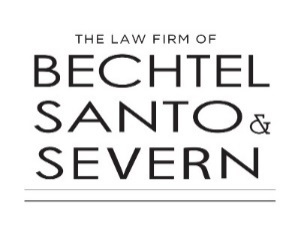 ATTORNEYS
Michael C. Santo* / Alicia W. Severn*  Emily E. Tichenor^ / Jason K. Hinckley*
Employee Handbooks and Policies
Day-to-Day Employment-Law Questions
Wage and Hour Issues
Contracts/Agreements
HR and Manager Training
Recruiting and Hiring Procedures
Termination Letters/Separation Agreements
Department of Labor Audits
Compliance with FMLA, ADA, FLSA, etc.
Defending Your Organization Against Employee Claims, Charges, and Litigations
And Much More!
Sign up for our free digital quarterly newsletter, The Employer’s Advisory by emailing: admin@bechtelsanto.com
       205 N. 4th Street, Suite 300 . Grand Junction, CO  81501 . 970-683-5888 . bechtelsanto.com
* Licensed in Colorado.  ^ Licensed in Colorado, Florida, and North Dakota - Rules and laws subject to change
The information presented herein is intended to be for informational purposes only. It is not legal advice, and it does not create an attorney-client relationship with any participant. Contact your legal counsel to obtain legal advice regarding specific legal questions, concerns, or issues.